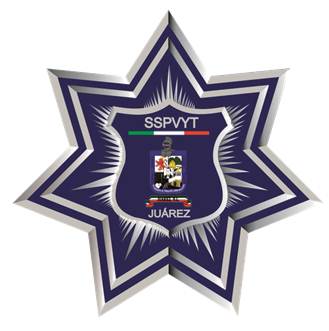 Secretaría de Seguridad Pública, Vialidad y Tránsito
Municipio de Juárez, Nuevo León
Administración 2018 - 2021
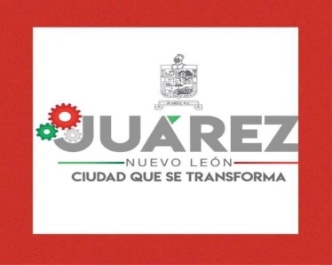 DIRECCION DE VIALIDAD Y TRANSITO
TRAMITES  Y SERVICIOS
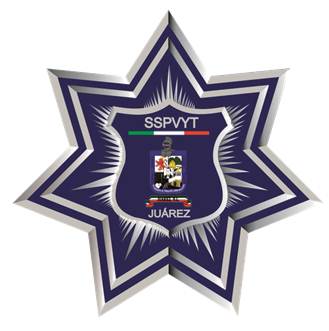 Secretaría de Seguridad Pública, Vialidad y Tránsito
Municipio de Juárez, Nuevo León
Administración 2018 - 2021
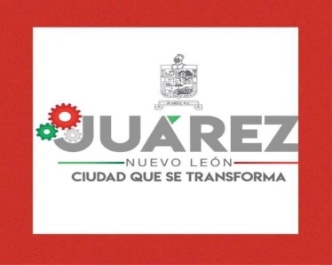 LICENCIA DE CONDUCIR
Tipo de licencia:    -Automovilista, Chofer o Motociclista
              presentar original con una copia lo siguiente:
                           -3 fotografías infantil a color
                           -Credencial de elector
                           -Comprobante de domicilio del municipio                       
                            de Juárez
                           -CURP
                           -Examen medico
                           -aprobar examen teórico y practico de  
                             manejo
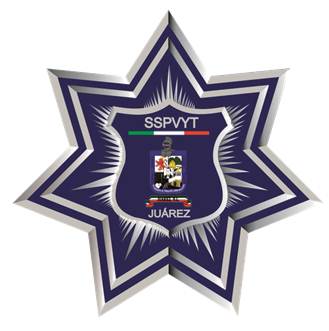 Secretaría de Seguridad Pública, Vialidad y Tránsito
Municipio de Juárez, Nuevo León
Administración 2018 - 2021
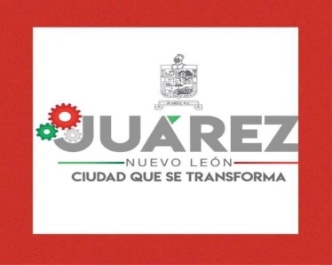 LICENCIA DE CONDUCIR PARA MENORES DE EDAD
Mayores de 16 años         
   De Automovilista o Motociclista solamente 
	- Presentarse con Carta responsiva  el padre o tutor
	- Presentar original con una copia lo siguiente:
	- Credencial de elector del que se presente 
 	- 3 fotografías infantil a color del menor
	- Identificación con fotografía
	- Acta de nacimiento
	- Comprobante de domicilio del municipio de Juárez
	- CURP
	- Examen medico
	- Presentar constancia de aprobado de escuela de manejo
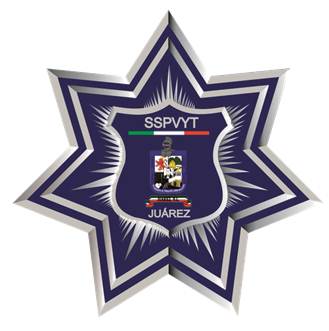 Secretaría de Seguridad Pública, Vialidad y Tránsito
Municipio de Juárez, Nuevo León
Administración 2018 - 2021
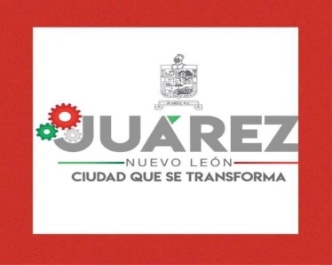 LIBERACION DE VEHICULO DETENIDO
Presentar original con una copia lo siguiente:
                   -Factura del vehículo (a su nombre o 
                     endosado)
                   -Credencial de elector del propietario
                   -Comprobante de domicilio del 
                     propietario
                   -Tarjeta de circulación (refrendo 
                     2019)
                   -Póliza de seguro
                   -Licencia vigente del conductor
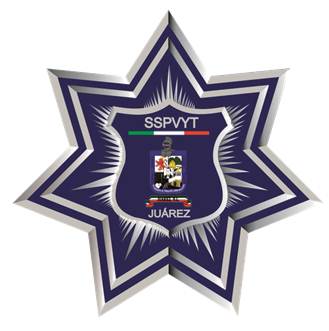 Secretaría de Seguridad Pública, Vialidad y Tránsito
Municipio de Juárez, Nuevo León
Administración 2018 - 2021
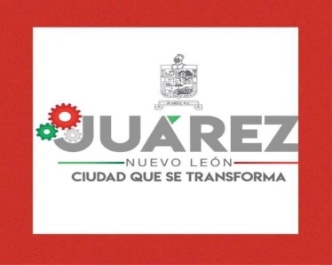 PERMISO PARA ESTACIONAMIENTO EXCLUSIVO
Presentar original con una copia lo siguiente:
                    Solicitud por escrito
                    Impuesto predial al corriente
                    Comprobante de domicilio
                    Credencial de elector
                    Croquis del domicilio
                    Cuantos metros solicita
                    Fotografía del lugar
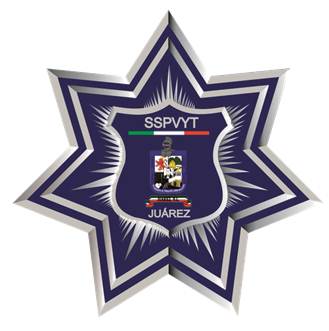 Secretaría de Seguridad Pública, Vialidad y Tránsito
Municipio de Juárez, Nuevo León
Administración 2018 - 2021
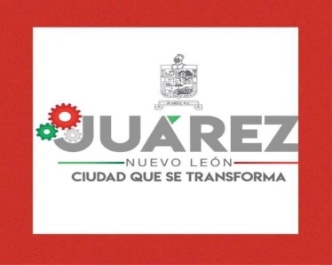 PERMISO PARA CIRCULAR CON CARGA PESADA
Presentar original con una copia lo siguiente:
       -Solicitud por escrito (indicando la ruta, 
        horario, tipo de carga, origen de 
        salida y de destino)
       -Tarjeta de circulación (original o 
         certificada)
       -Datos del vehículo
       -Póliza de seguro
       -Licencia de conducir vigente